9
класс
Химия
Тема: Повторение и обобщение знаний
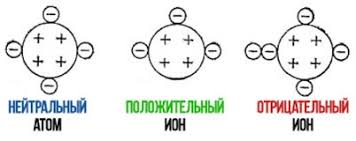 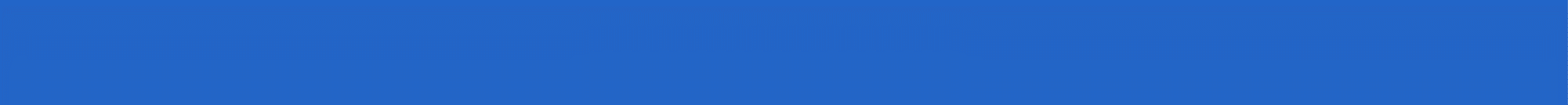 1. Почему свойства химических элементов периодически повторяются?
А) Заряд ядра атома возрастает; 
Б) Атомная масса химического элемента возрастает;
В) Строение внешних энергетических уровней периодически повторяются;
Г) Число энергетических уровней в атоме возрастает.
2. Металлические свойства простых веществ в ряду: магний, кальций, барий                    
А) Уменьшаются; 
Б) Возрастают;  
В) Вначале возрастают, затем уменьшаются; 
Г) Не изменяются.
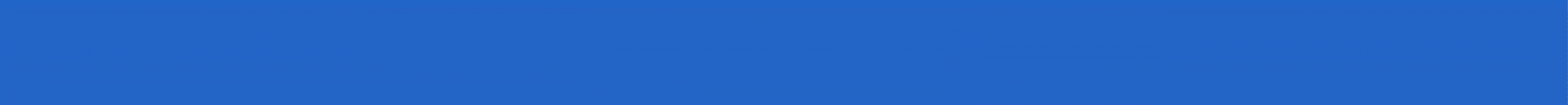 3. Периодически изменяются следующие характеристики атомов:
А) Число энергетических уровней; 
Б) Заряд атомного ядра; 
В) Относительная атомная масса;
Г) Число электронов на внешнем энергетическом уровне.
4. Кислотные свойства наиболее выражены у высшего оксида, образованного:
А) Фосфором;                        Б) Кремнием;
В) Серой;                               Г) Углеродом.
А5. Формула газообразного водородного соединения, образованного элементом VА группы:
А) ЭН3;                                    Б) ЭН2;
В) ЭН4;                                    Г) ЭН.
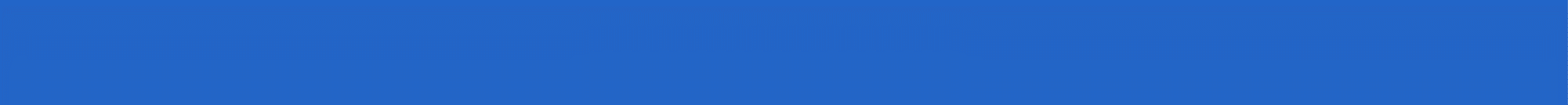 6.Определите тип химической связи в предложенных веществах, для молекулярных веществ изобразите их структурные формулы:

NaCl, H2, Na, O2, C, AlBr3, CaC2, KOH, SO3, SiH4
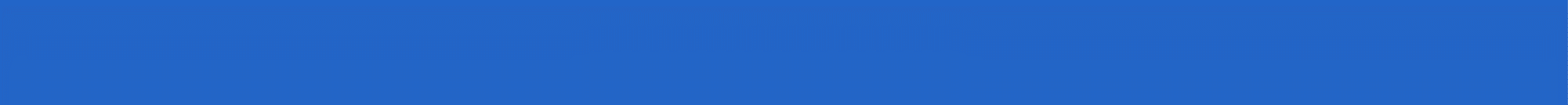 7.Проклассифицируйте следующие вещества:
NaOH,   MgO,   HCl,   CO, HNO3,   CO2,   NaCl,   SO2,   Na2O,   Al(OH)3,   H3PO4,   SO3, MgSO4,   Cl2O,   K2O,   Fe(OH)3, HBr,   , CaCO3,   NaCl,   K3PO4,   H2SO4
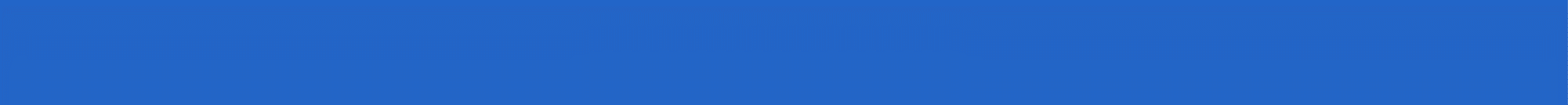 Классификация по классам неорганических веществ
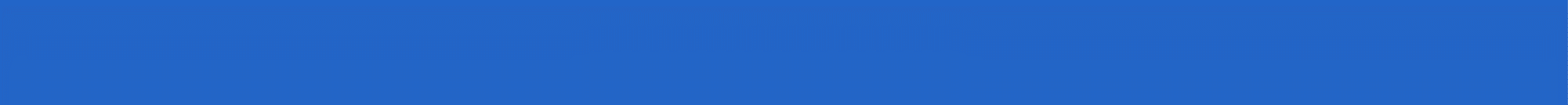 Классификация по электропроводимости
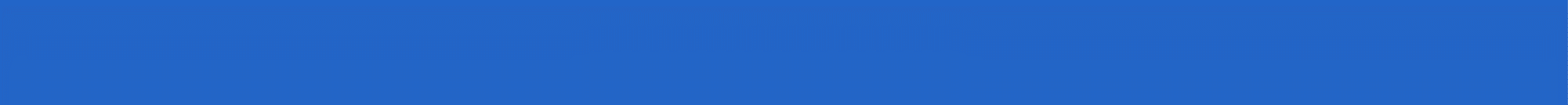 8.Допишите уравнение реакции и составьте его в ионном виде.
А)K2SO4 +  HNO3  →  

Б)Fe2(SO4)3 +  BaCl2→ 

В)Na2S  + H3PO4→
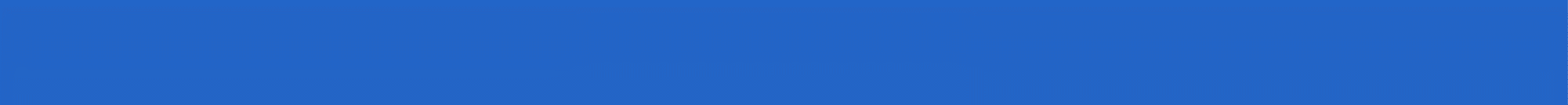 A) K2SO4 +  2HNO3  → 2KNO3 + H2SO4
2K+ + SO4-2 + 2H+ + 2NO3- → 2K+ + 2NO3- + 2H+ + SO4-2 
Б)Fe2(SO4)3 +  3BaCl2→ 3BaSO4↓ + 2FeCl3
2Fe+3 + 3SO4-2 + 3Ba+2 + 6 Cl- → 3BaSO4↓ + 2Fe+3 + 6Cl-
3SO4-2 + 3Ba+2 → 3BaSO4↓ 
В)3Na2S  + 2H3PO4  → 2Na3PO4 + 3H2S↑
6Na+ + 2S-2 + 6H+ + 2PO4 -3 → 6Na+ + 2PO4 -3 + 3H2S↑
2S-2  + 6H+  → 3H2S↑
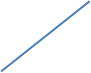 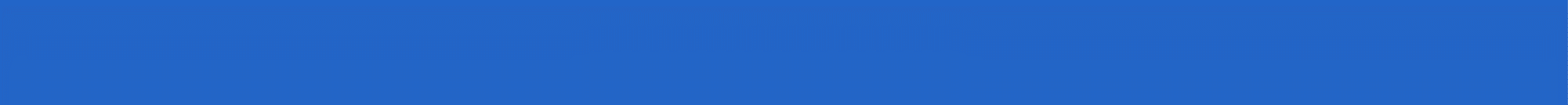 Задания для самостоятельной работы
Составьте полные  и сокращенные ионные уравнения реакций:
Na3PO4 +  CaCl2  →NaCl +  Ca3(PO4)2 
Al2(SO4)3  + KOH  →Al(OH)3 +  K2SO4
HBr +  Ba(OH)2 →BaBr2 + H2O 
KOH + H2SO4 → K2SO4 + H2O
NaNO3 + CaCl2 → NaCl + Ca(NO3)2